Федеральное государственное бюджетное образовательное учреждение высшего образования «Красноярский государственный университет имени профессора В.Ф. Войно- Ясенецкого»Министерства здравоохранения Российской Федерации Фармацевтический колледж
Тема: Отчет по производственной практике на базе АО «Губернская аптека» №5МДК 03.01 Организация деятельности аптеки и ее структурных подразделений
Отделение «Фармация» 204 группа
Выполнил (а): Арстанбек кызы Бегимай 
Руководители практики:
Общий: Рудакова Алёна Сергеевна 
Непосредственный: Дементьева Наталья Юрьевна 
Методический: Тельных Маргарита Алексеевна
Красноярск 2022
Знакомство со структурой аптечной организации
Вывеска аптечной организации
Торговый зал
Косметический отдел
Отдел льготного отпуска лекарственных средств и изделий медицинского назначения
Помещения аптеки:Материальная комната №1
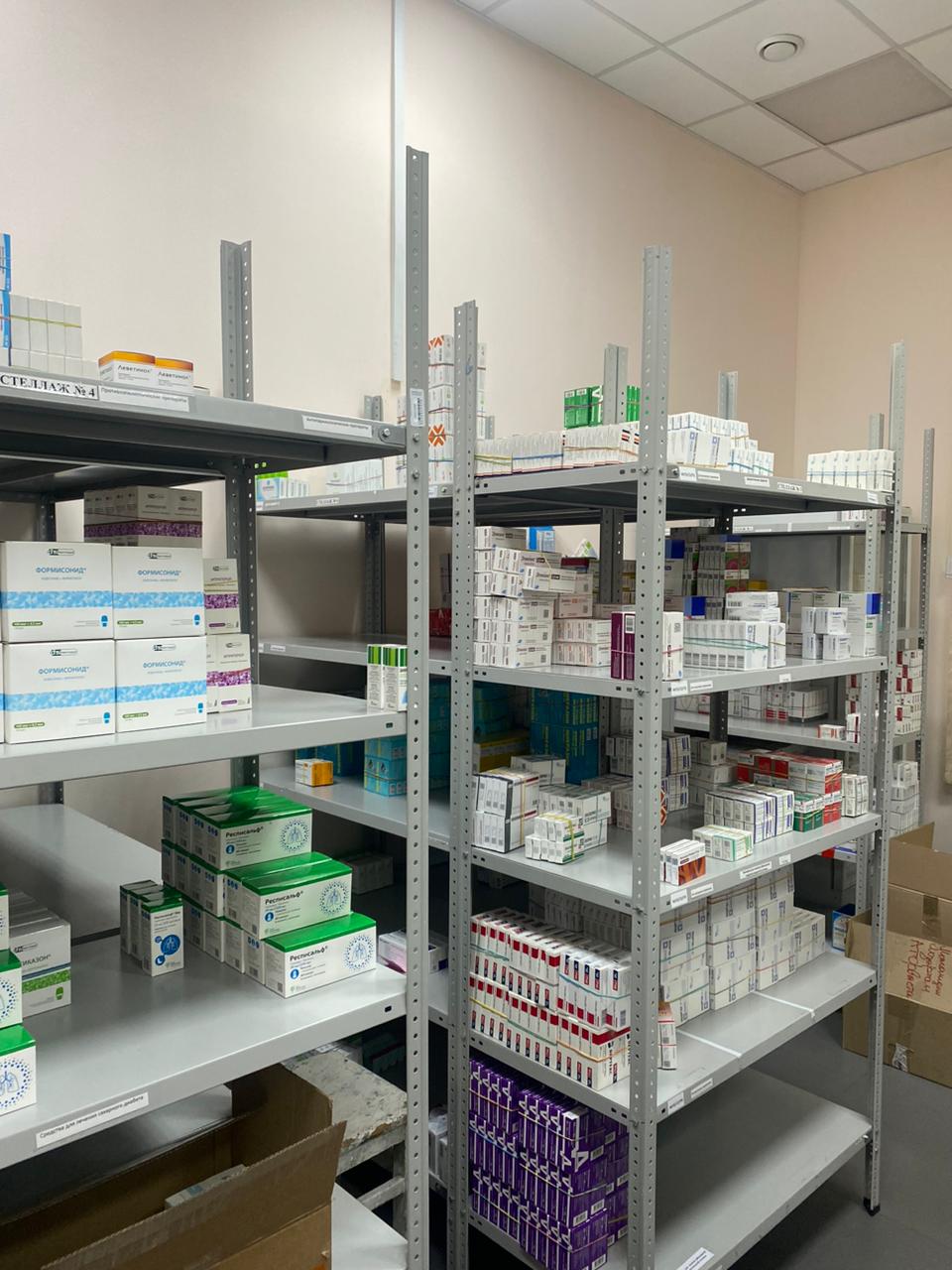 Материальная комната №2
Материальная комната №3
Кабинет заведующей
Рабочее место фармацевта
Информационный стенд
Санитарный режим в аптечной организации
Шкаф для хранения уборочного материала
Промаркированный уборочный инвентарь
Санузел
Фармацевт в санитарной одежде
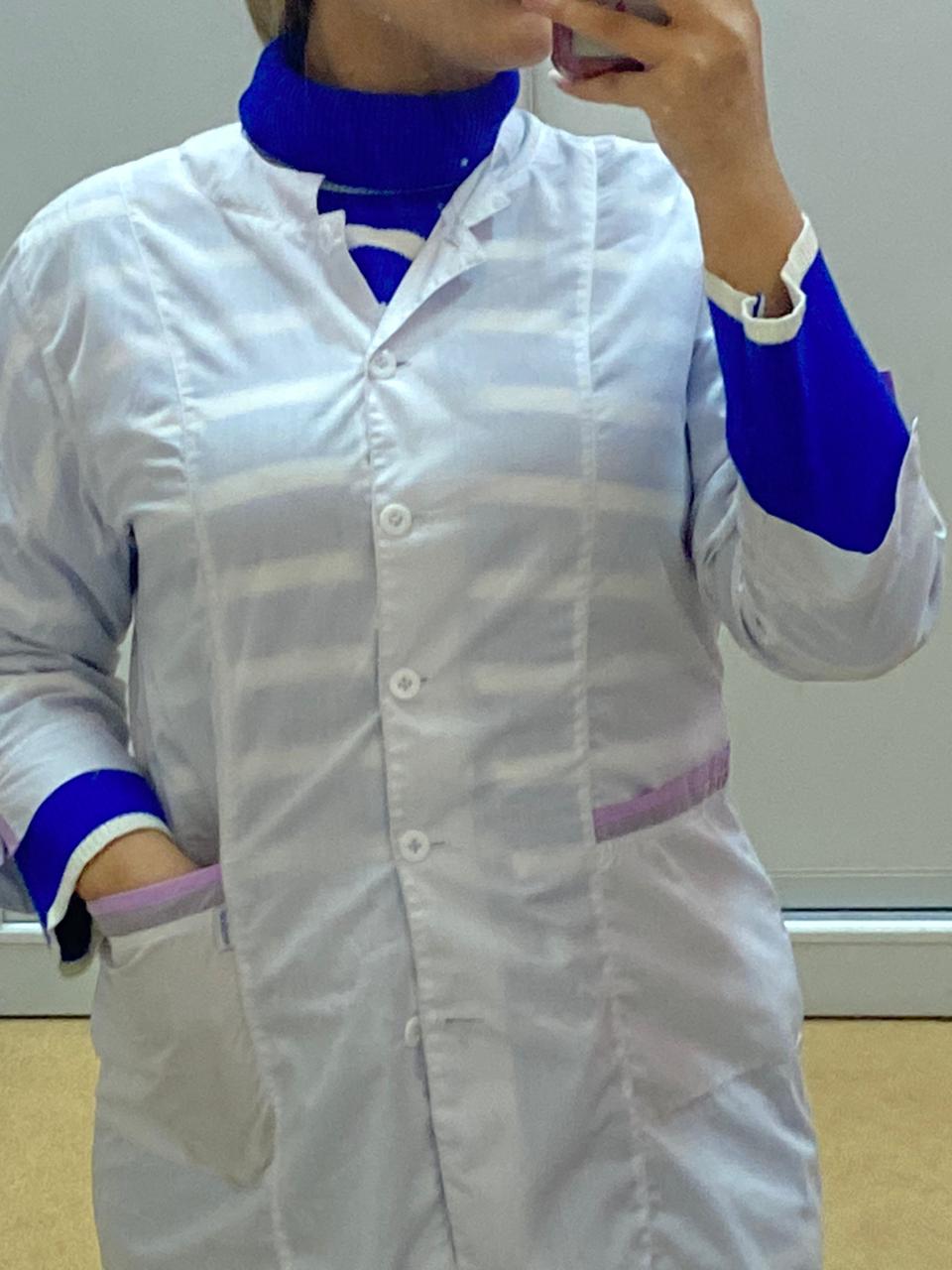 Административно- бытовая зона
Зона хранения верхней и санитарной одежды
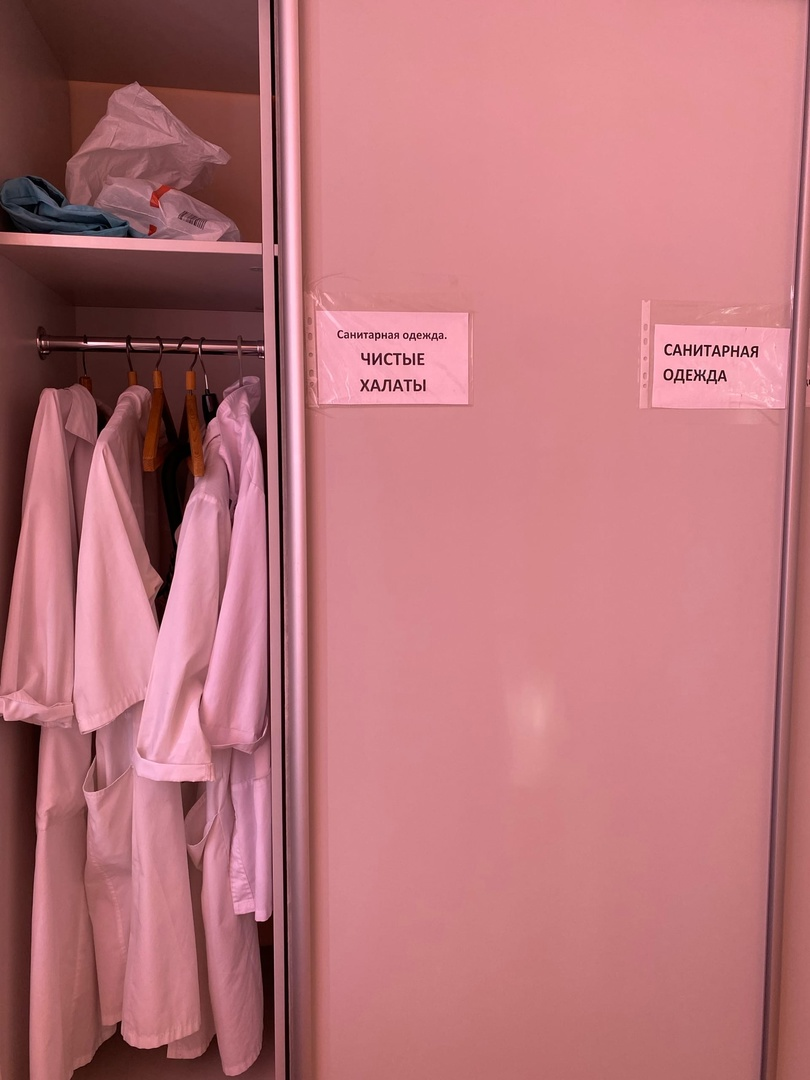 Организация хранения товаров аптечного ассортимента
Стеллажи для хранения наружных лекарственных препаратов
Шкафы для хранения внутренних лекарственных препаратов
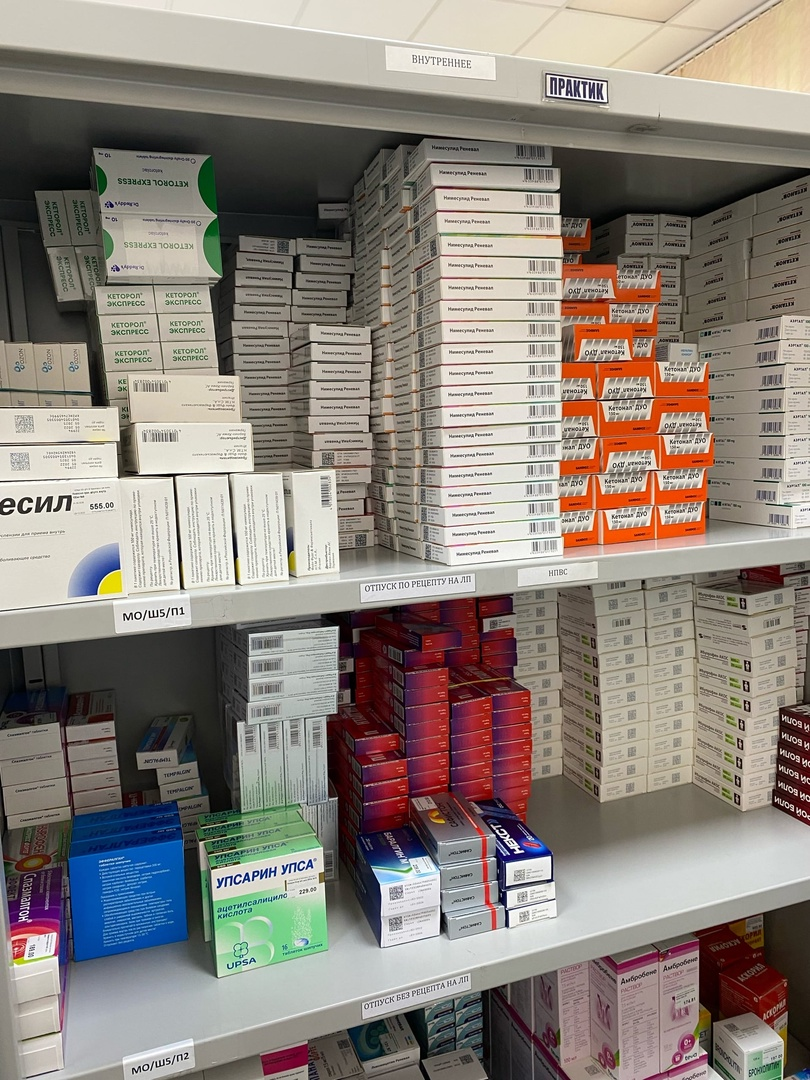 Шкафы для хранения лекарственных препаратов для инъекций
Шкафы для хранения перевязочного материала
Стеллажи для хранения ЛРС
Шкафы для хранения парафармацевтической продукции
Шкафы для хранения огнеопасных веществ
Холодильник
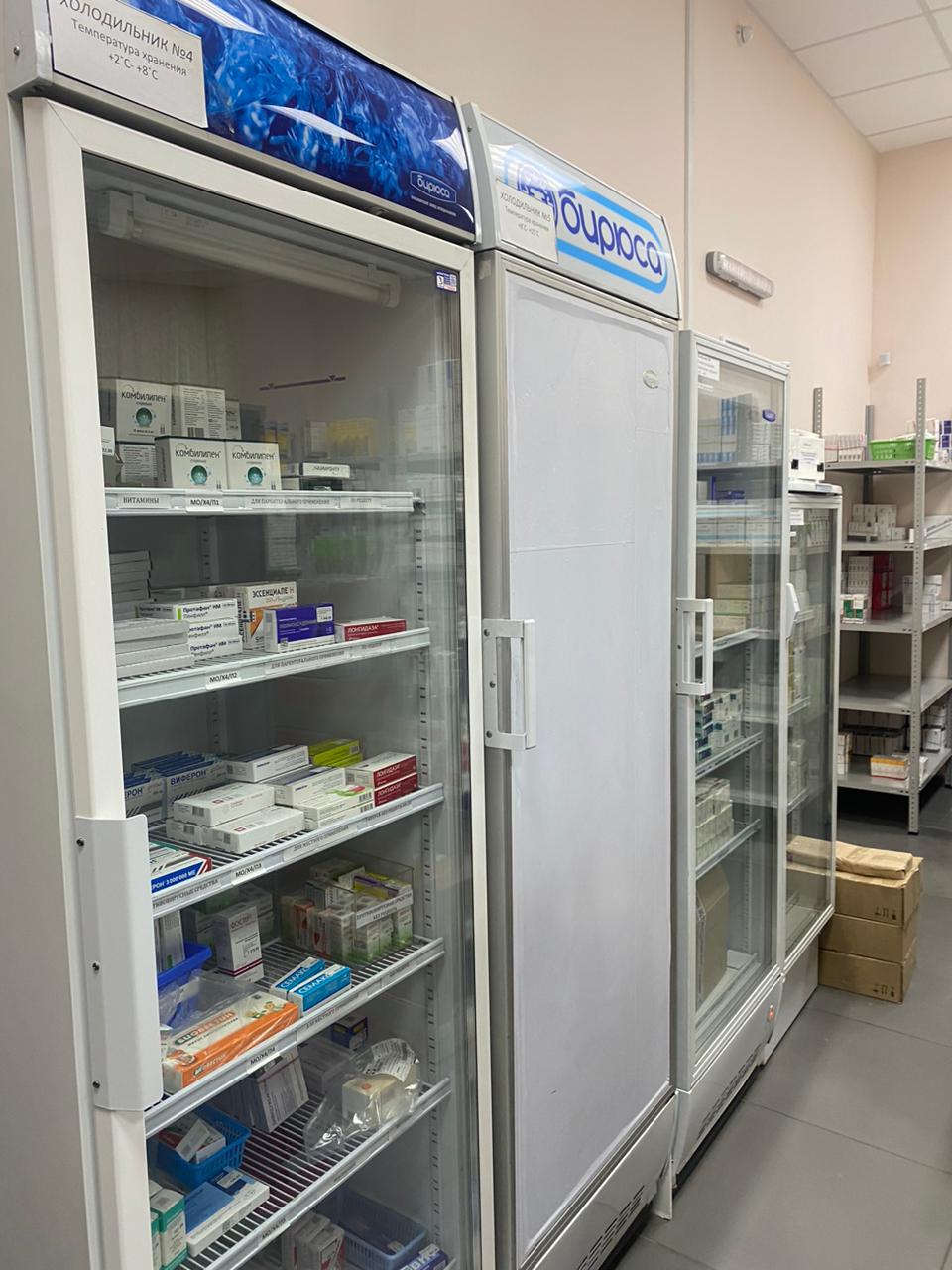 Карантинные зоны хранения лекарственных препаратов
Зона хранения фальсифицированных, недоброкачественных, контрафактных ЛП, а также ЛП с истекши сроком годности
Тара для сбора отходов группы «Б»
Спасибо за внимание!